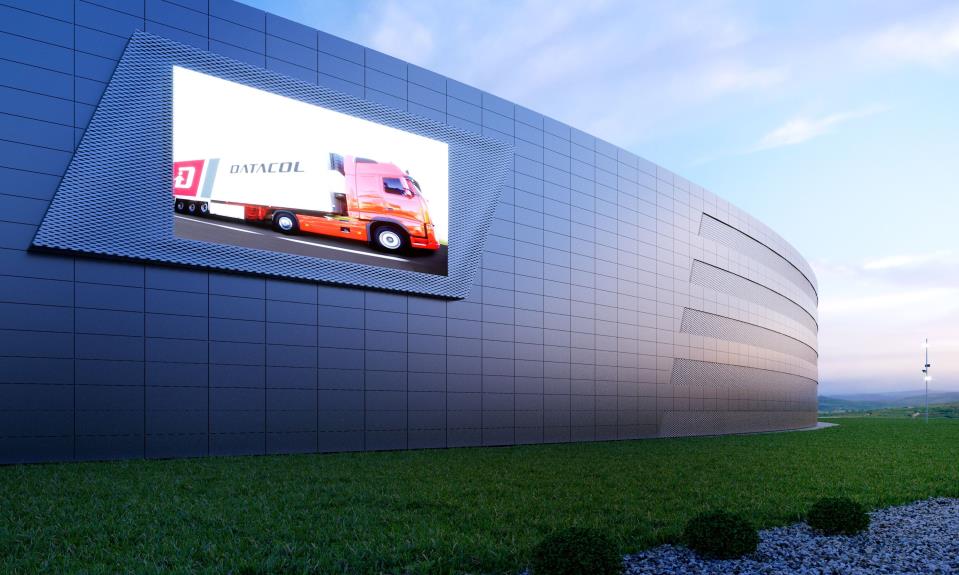 introducing avancis skala solar façade panels
Jochen Weick, AVANCIS GMBH

FOR INTERNAL USE ONLY
ABOUT AVANCIS
German Manufacturer of CIGS thin-film modules 
  More than 25 years CIGS knowledge as PV Pioneer   (Arco Solar, Siemens)
  Founded in 2006 as JV of Shell and Saint-Gobain, since 2014   part of CNBM group
  ~ 300 employees in Torgau near Leipzig (head quarters &   production) and Munich (R&D)
  Production facility for the European market: Torgau
  Really engineered and produced in Germany (possibility of   doing factory tours for interested customers)
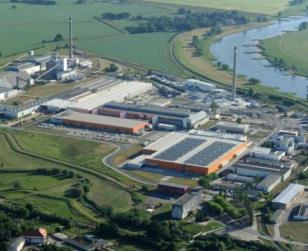 2
About CIGS technology – what´s the advantage?
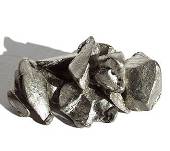 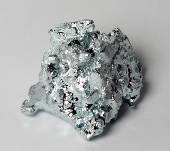 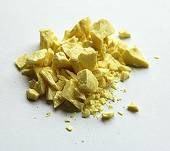 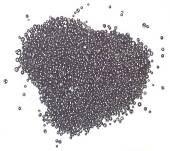 CIS - equivalent to CIGS - is the most efficient thin-film technology that is currently being   introduced as a spearheading technology to China
  No silicon inside: Copper (Co), Indium (In), Gallium (Ga), Sulphur (S), Selenium (Se)
  Thin-film technology because layer thickness of CIS is around 1/100 of crystalline silicon (C-Si)
  Less materials and energy needed for production 
  Environmental friendly, vertically integrated production
3
Avancis bipv product powermax skala
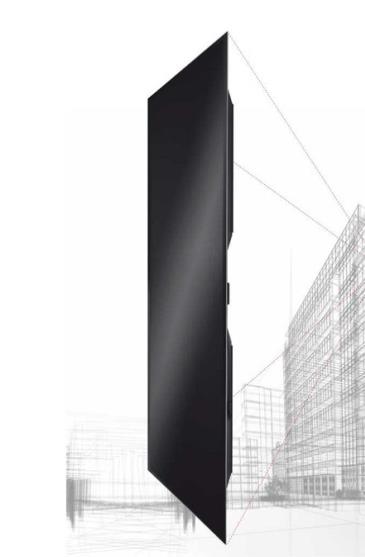 What is the main advantage of AVANCIS SKALA façade panels?The SKALA panel is uniform black, no solar cells are visible
  The SKALA panel has no frame (architects don’t like frames)The SKALA panel has no mechanical clamping / brackets on the front glassIt is mounted by an invisible metal rail system on the backside of the panelBut: it can be mounted from the front side with the patented “W”-Clamp, so you can easily remove the panel in case of a failure 
Can be easily integrated as an ventilated façade, also in combination with any other façade cladding material
CONFIDENTIAL          AUTHOR: JOCHEN WEICK
07.03.2019
4
Avancis bipv product powermax skala
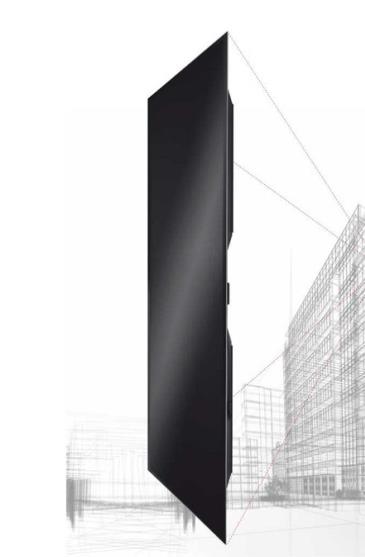 What is the specific USP of Powermax SKALAThe uniformity of black colour, is higher by a special production process with color detectors who screens the surface color of the solar panel. Just the panels with limited color variation is  A+ quality and base for SKALA
Only SKALA is undergoes various test procedures according the “General Building Approval”. With these tests Avancis guarantees product safety also with vertical mounting on the façade without any mechanical holder. So SKALA has an “Accordance Label”

SKALA Black is the base for a product platform, see following page
CONFIDENTIAL          AUTHOR: JOCHEN WEICK
07.03.2019
5
Spectral performance of CIGS – the unbeaten advantage to c-Si modules
High energy yield due to spectral response -> More kWh per kWp 

  Broadest light spectrum of all PV technologies -> Excellent performance under all-weather-conditions 
    (bright sunlight / cloudy skies /   fog /  diffuse light at sunrise/sunset
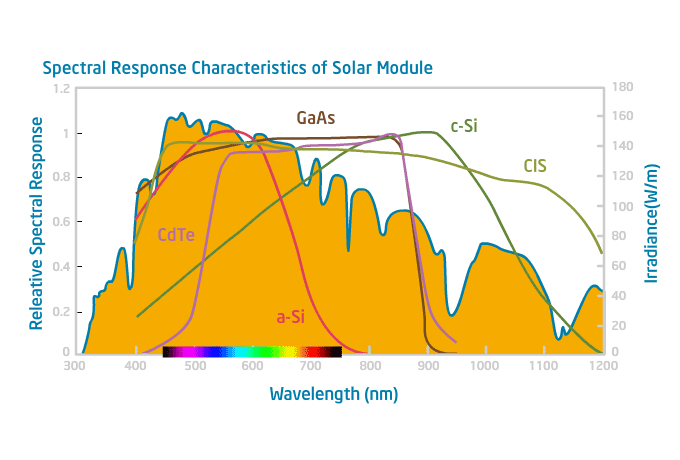 Relative Spectral Response
Wavelength (nm)
6
premium brand in the cigs technology
PowerMax® SKALA electrical features
 No PID effect
 Any inverter possible (without transformer), including string inverters
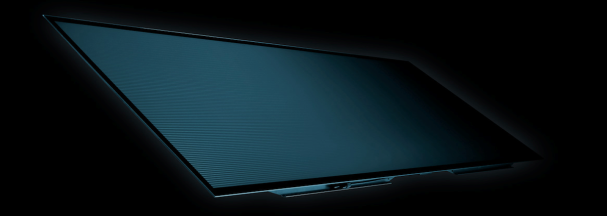 7
design flexibility with additional options
SIZE                                     COLOR













					… more to come like black-anthracite supermatt
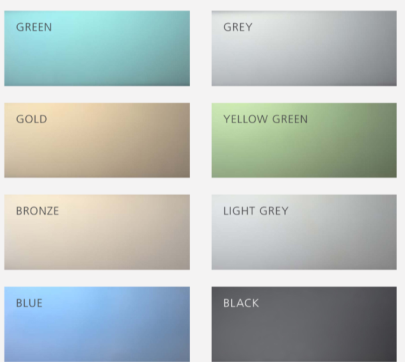 07.03.2019
8
TECHNICAL
INTEGRATION
07.03.2019
9
Solution
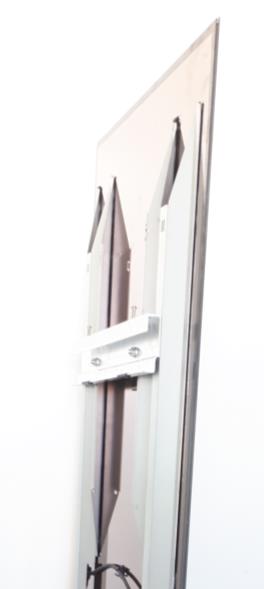 Solution with agraffes
07.03.2019
10
Solution
Example with agraffe from wagner system
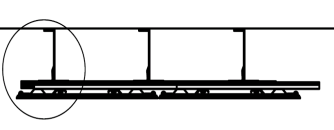 07.03.2019
11
Example with agraffe from wagner system
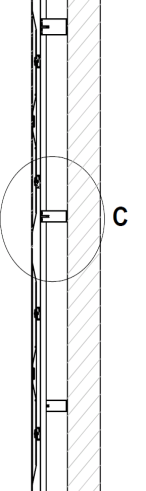 07.03.2019
12
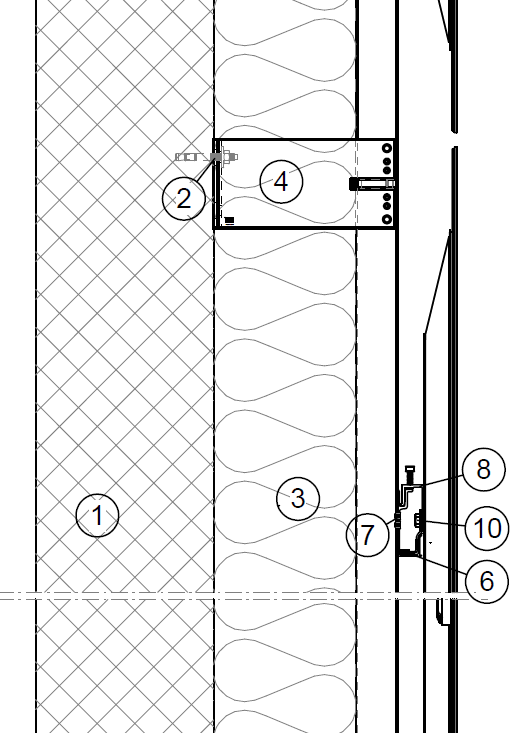 11.10.2016
13
Solution
Example of Special projects solution
07.03.2019
14
ECONOMICAL
INTEGRATION
07.03.2019
15
“economical” INTEGRATION
A comparison beetween roof-top and solar façade systems
Rooftop systems seem to be the cheaper and with the faster ROI. 
But in solar facades you have to calculate the anyhow costs, because you have to have a facade cladding material anyhow
With this you may have an even better ROI with façade systems.
ROOF-TOP
FACADE
€
Years
Years
07.03.2019
16
“economical” INTEGRATION
A comparison between classic façade and solar facade
07.03.2019
17
ARCHITECTURAL/
ESTHETICAL
INTEGRATION
TECHNICAL
INTEGRATION
ECONOMICAL
INTEGRATION
Any relevant detail is solved > ready to be built!
07.03.2019
18
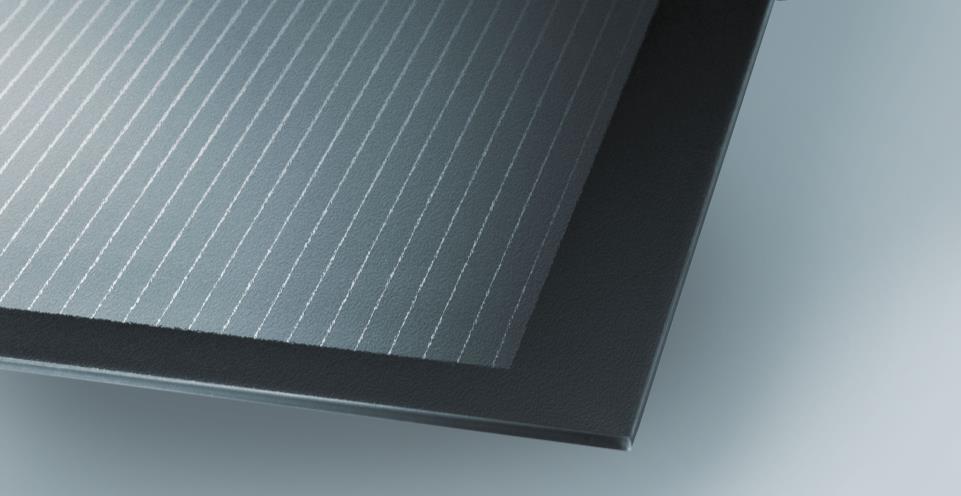 PROJECT EXAMPLES
11.10.2016
19
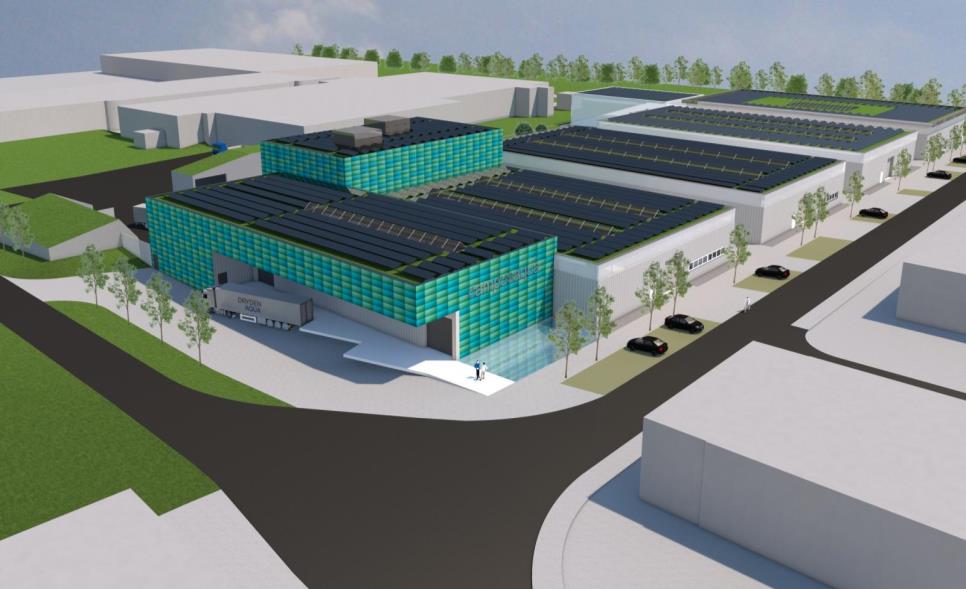 PROJEKTBEISPIELE
PROJEKT westspitze tübingen
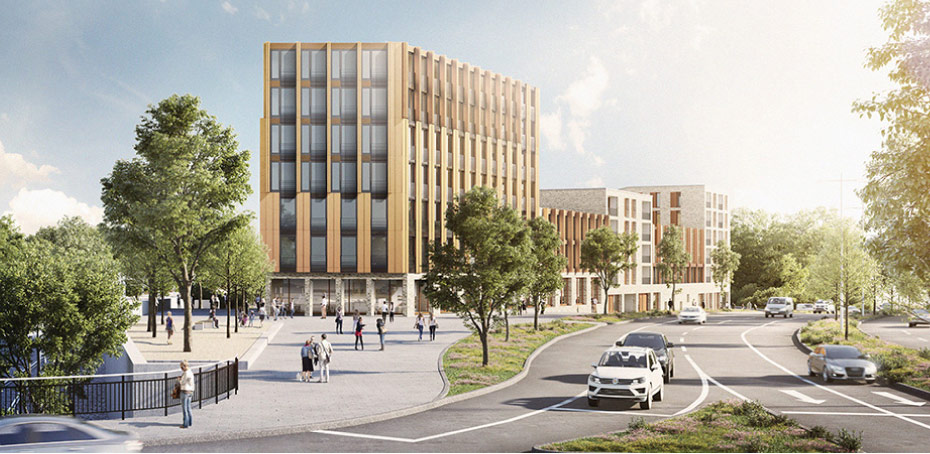 11.10.2016
22
11.10.2016
23
Bern, Melchiorstrasse
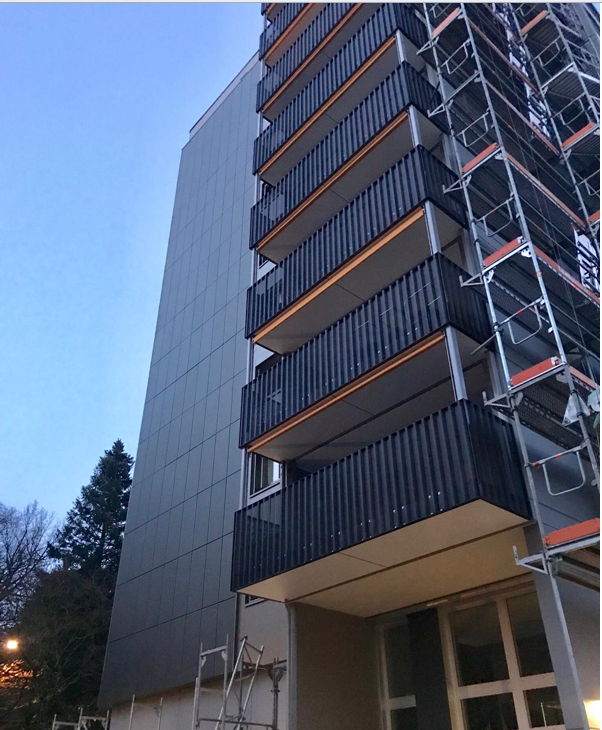 11.10.2016
24